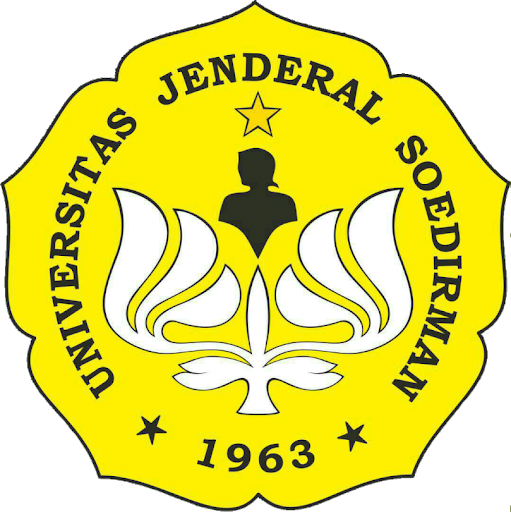 Le TempsetLe Dur
Jeudi, le 9 Avril 2021
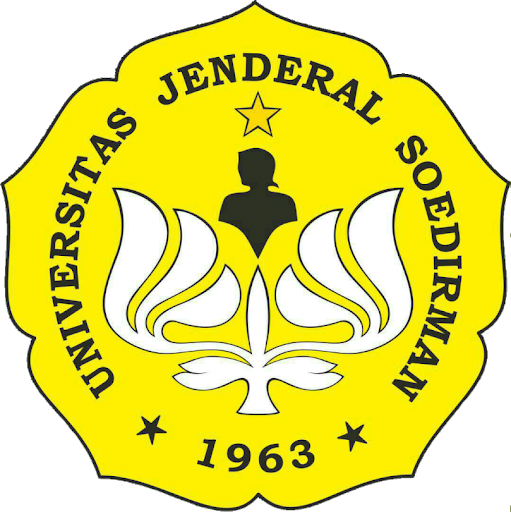 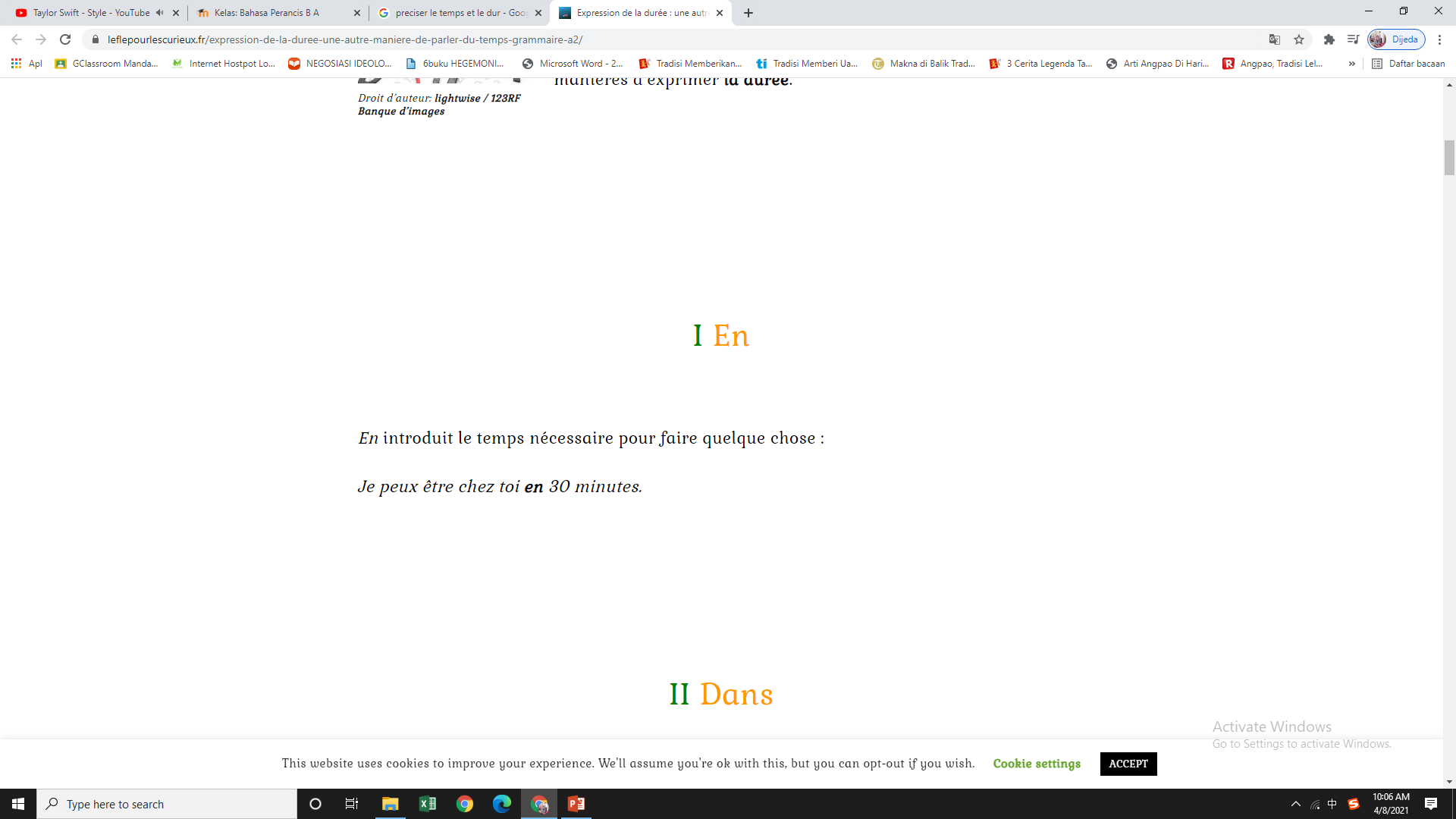 Jeudi, le 9 Avril 2021
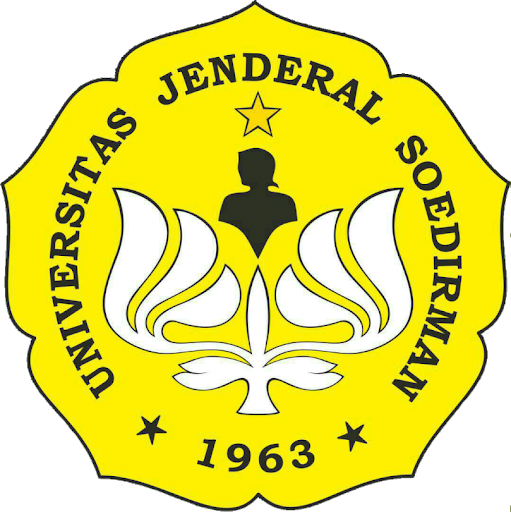 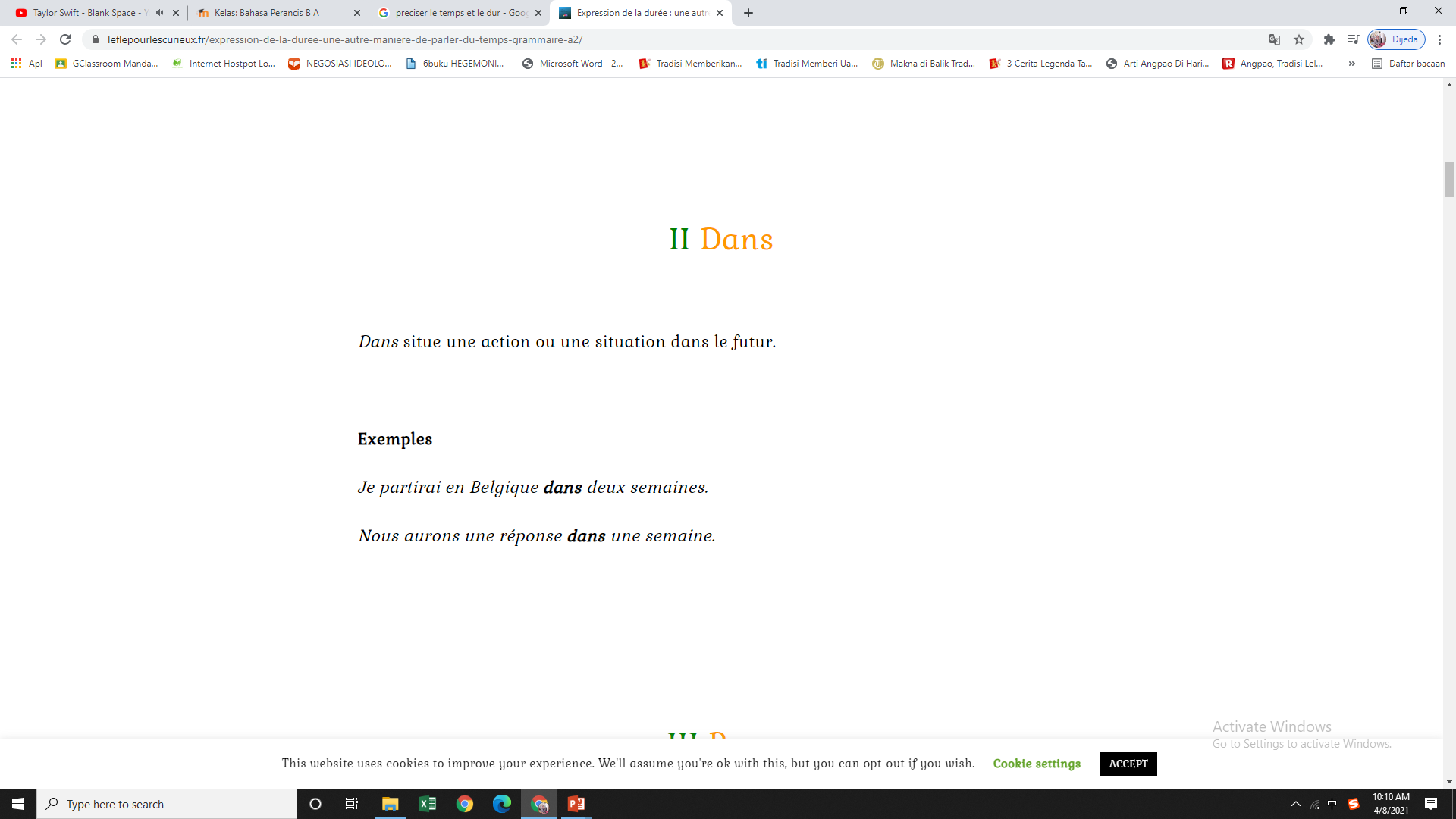 Jeudi, le 9 Avril 2021
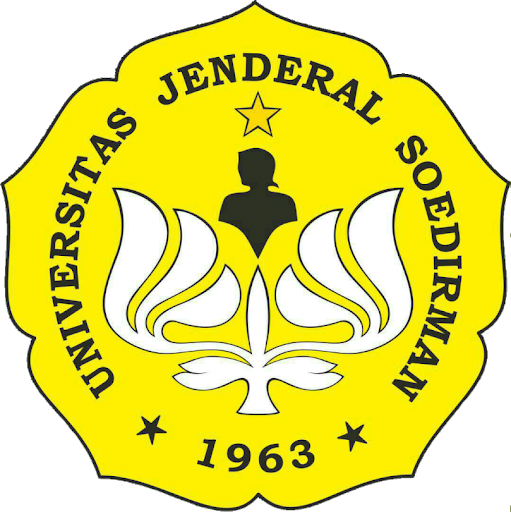 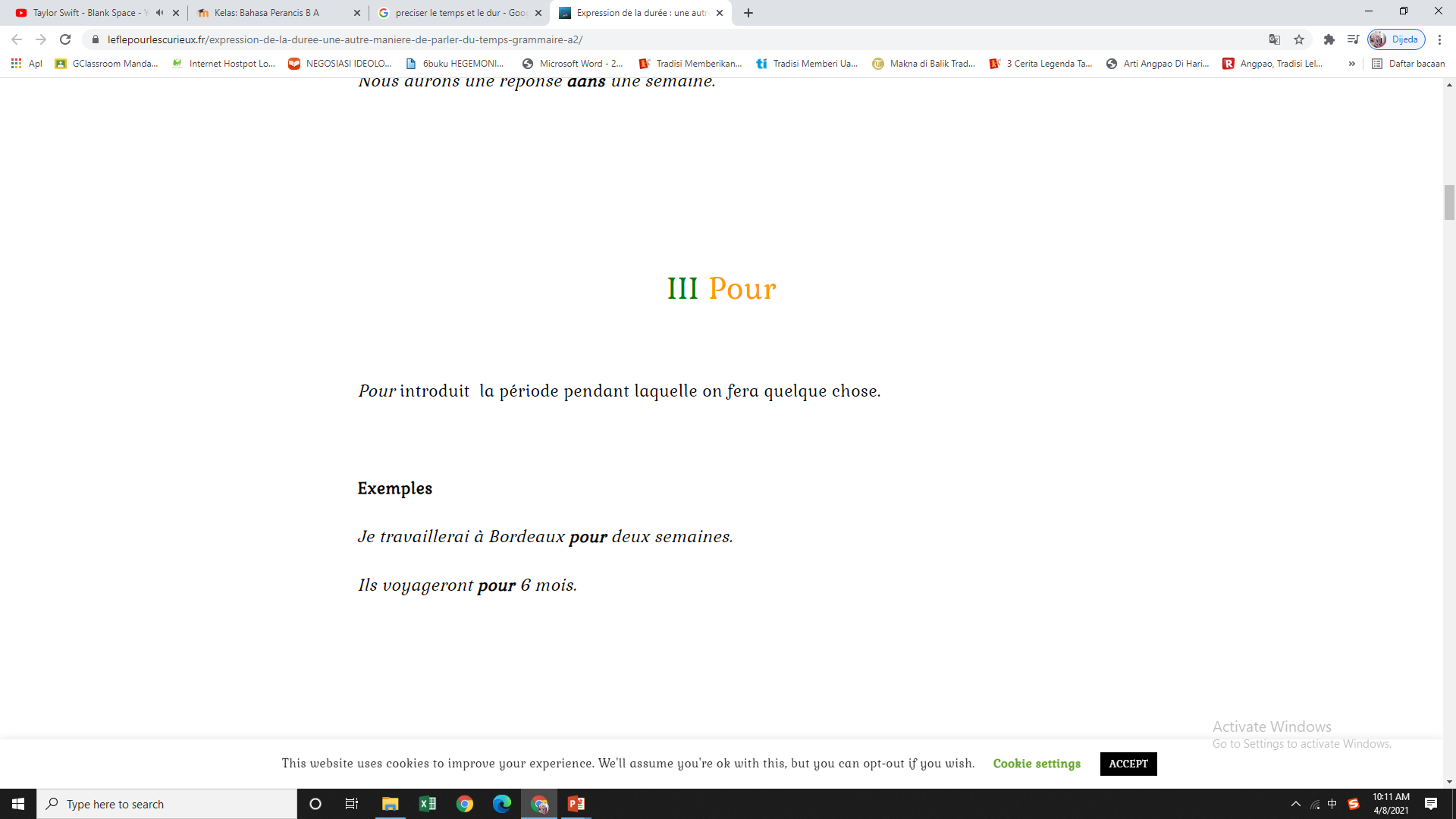 Jeudi, le 9 Avril 2021
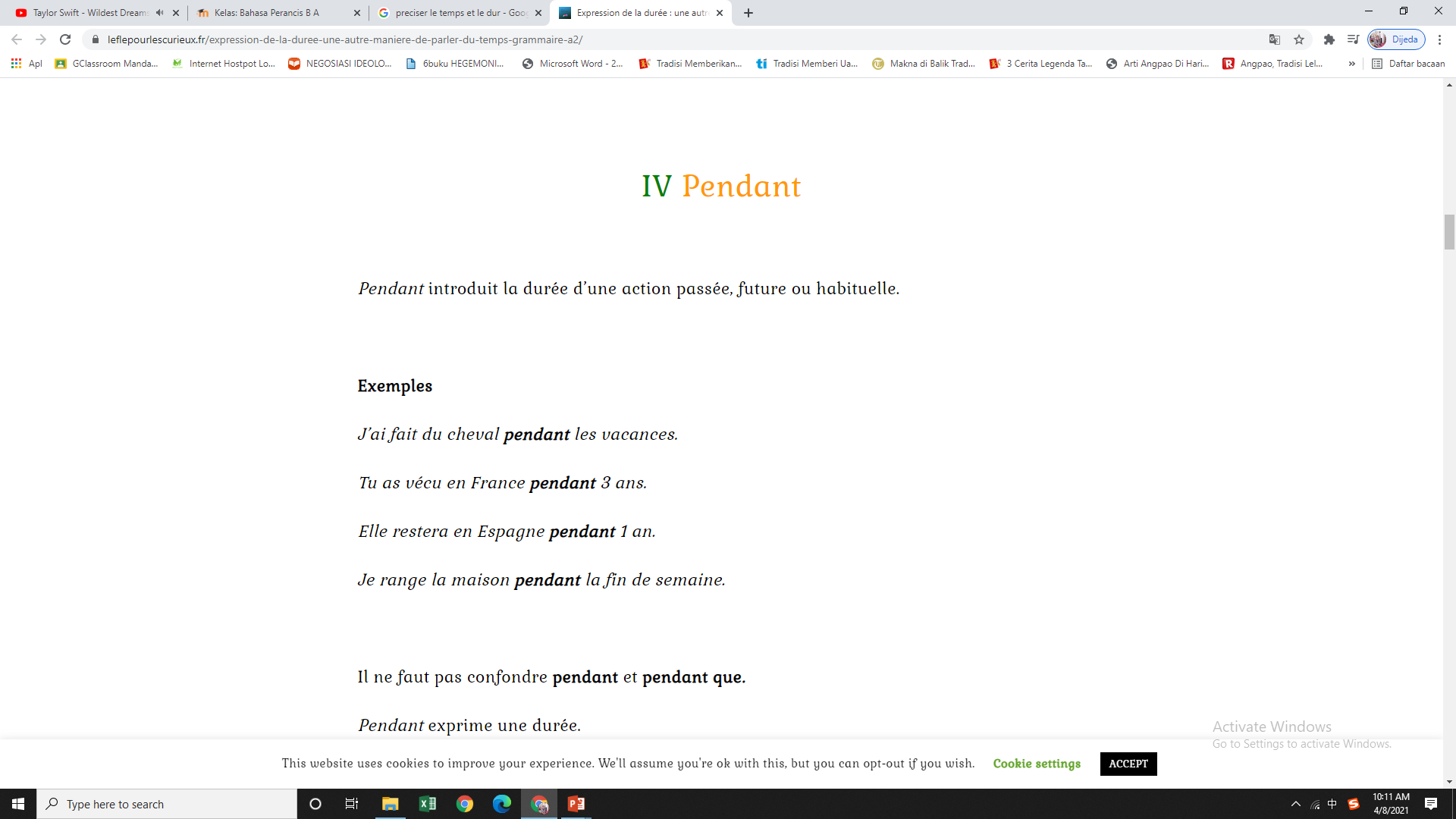 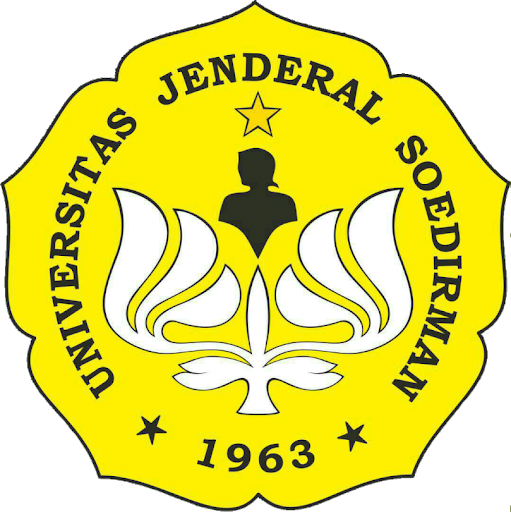 Jeudi, le 9 Avril 2021
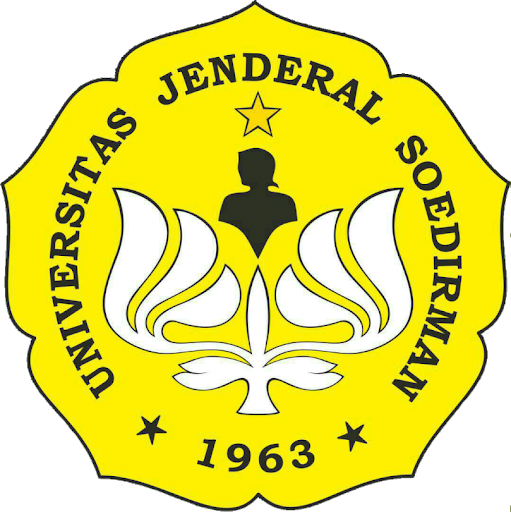 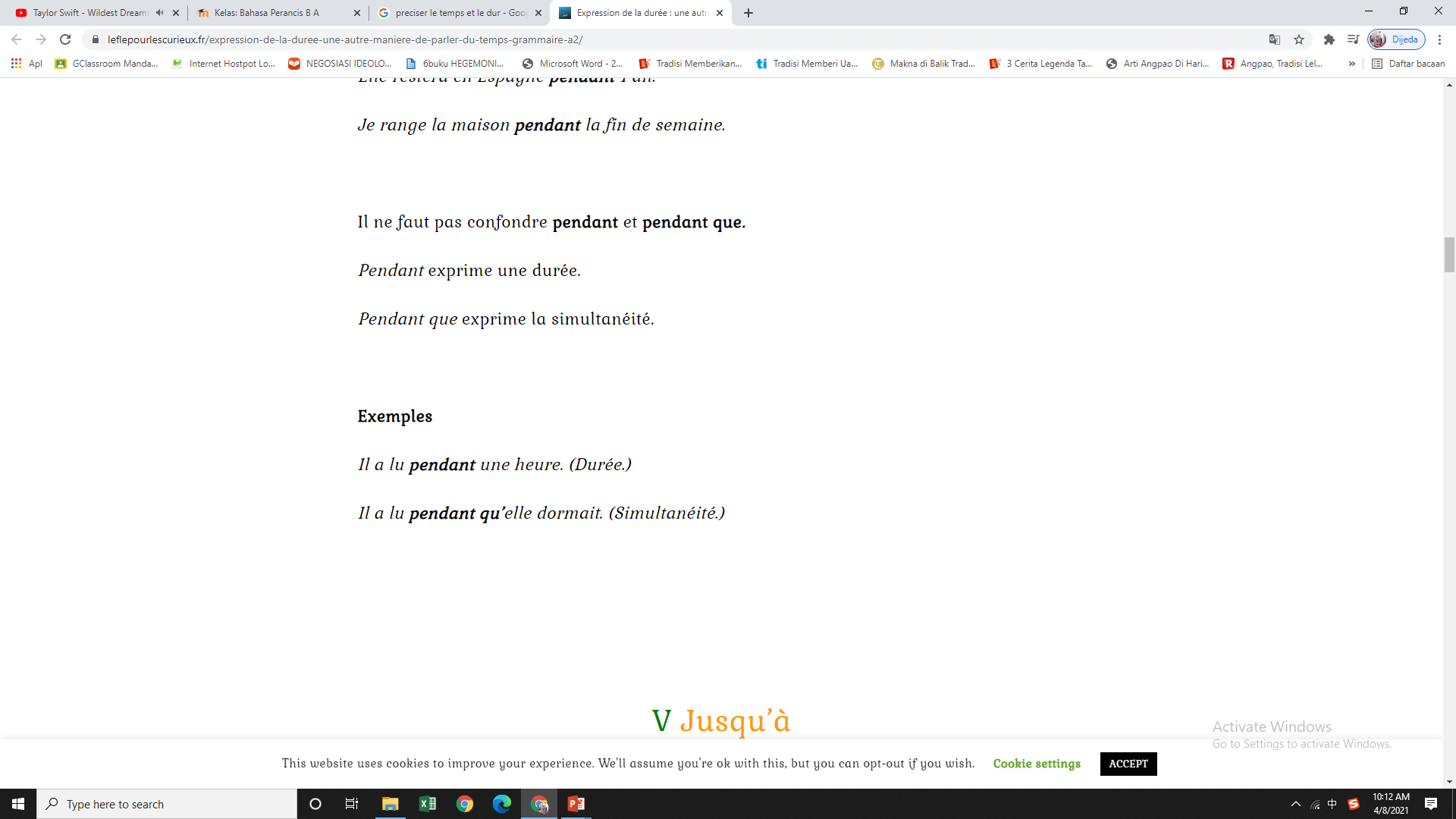 Jeudi, le 9 Avril 2021
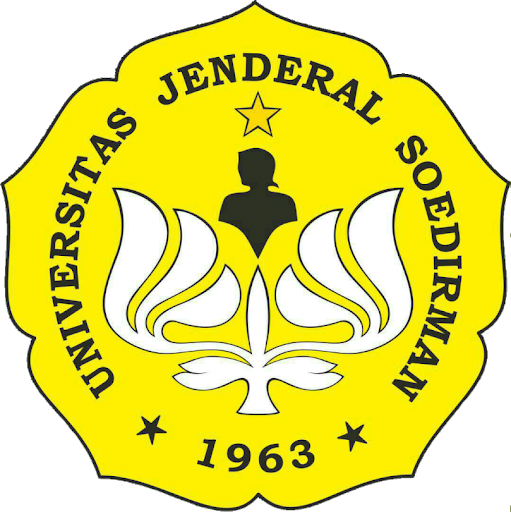 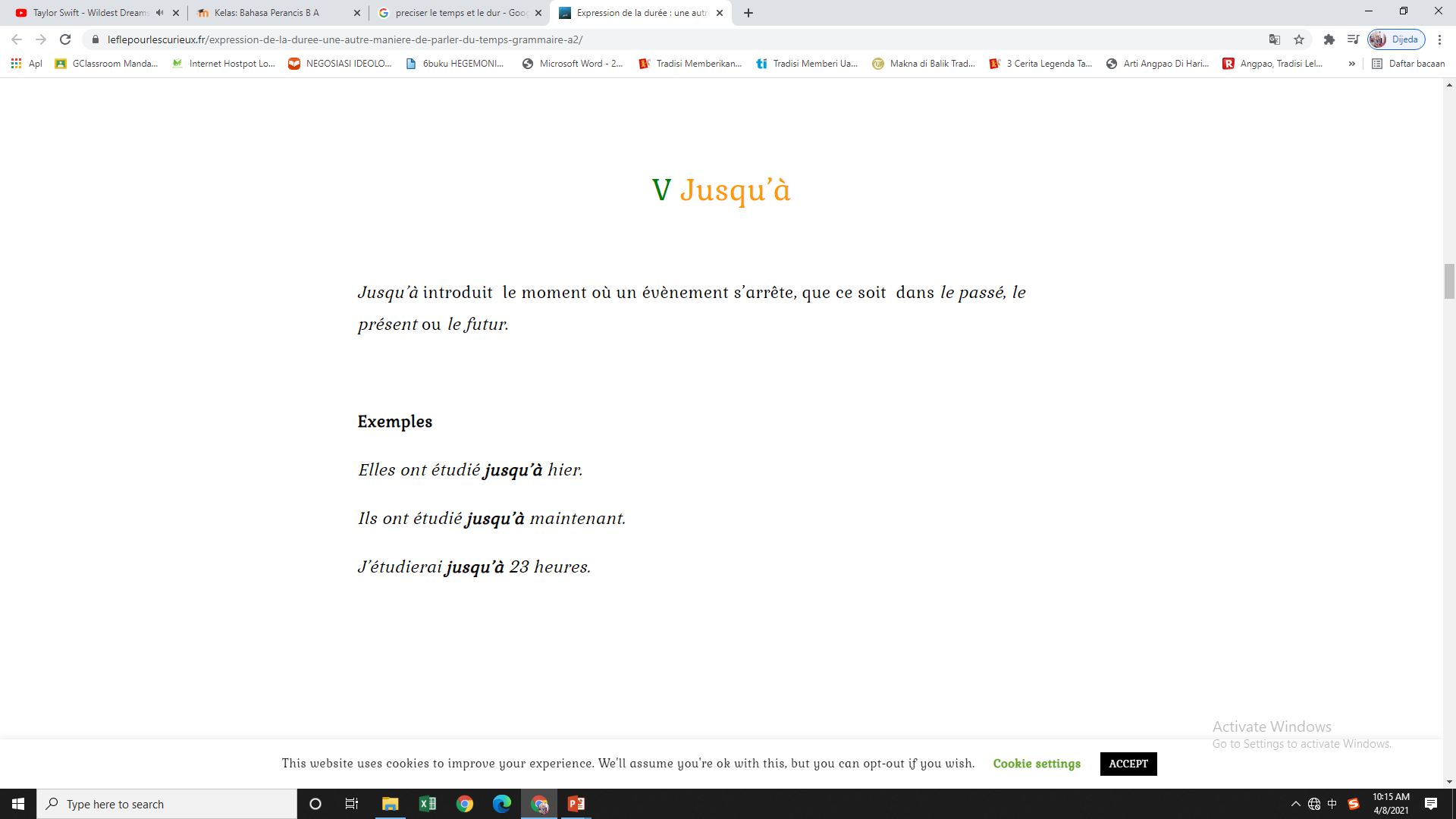 Jeudi, le 9 Avril 2021
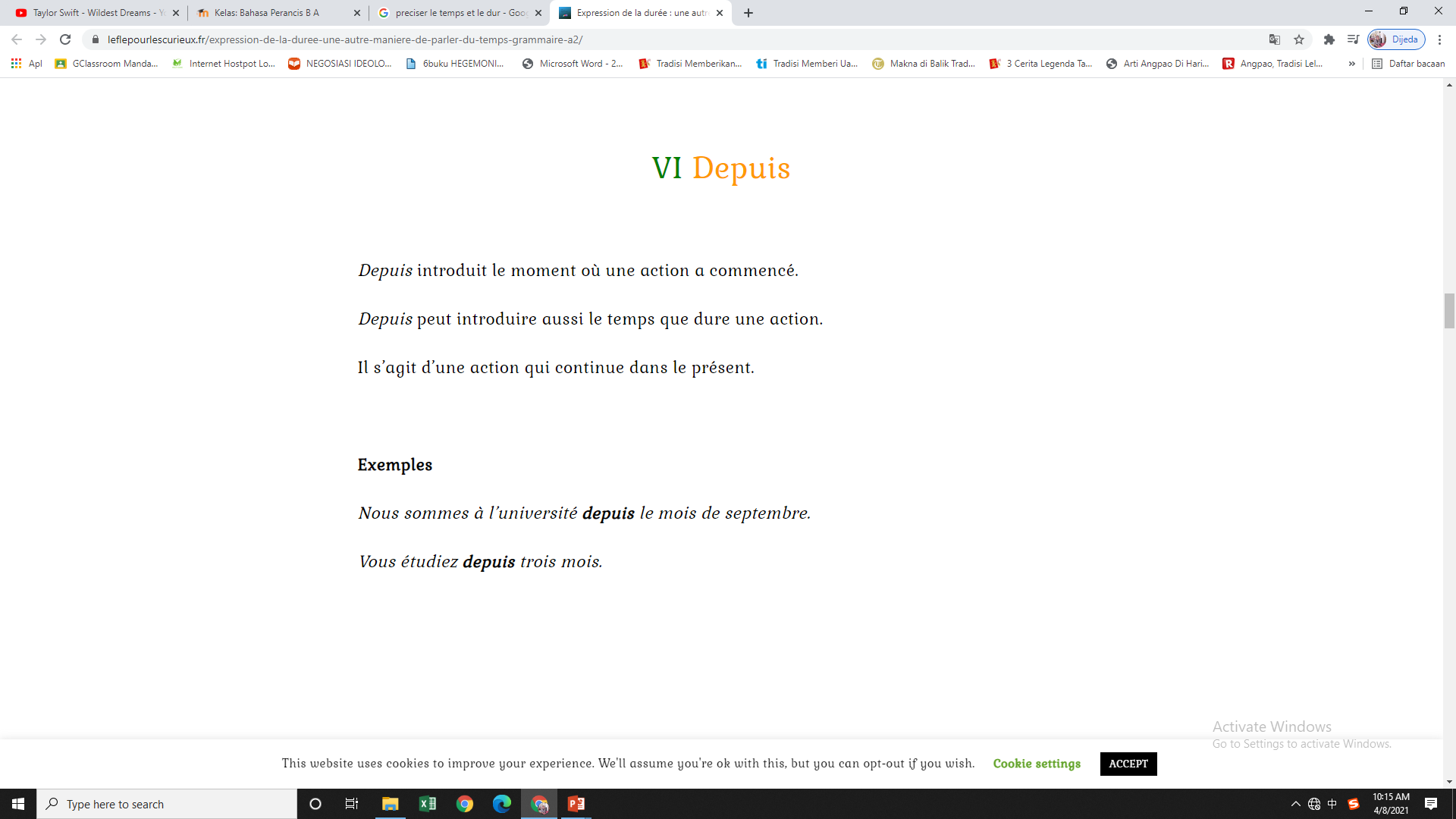 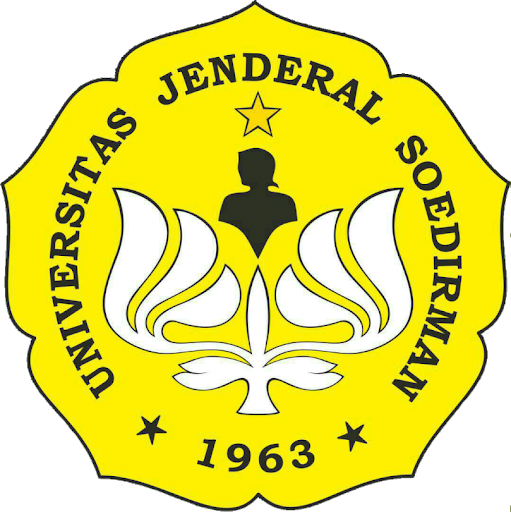 Jeudi, le 9 Avril 2021
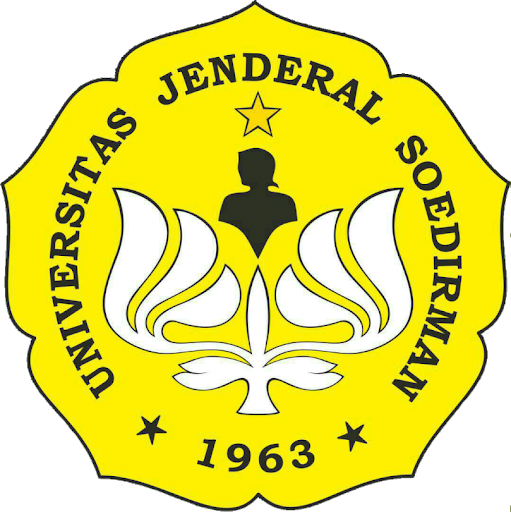 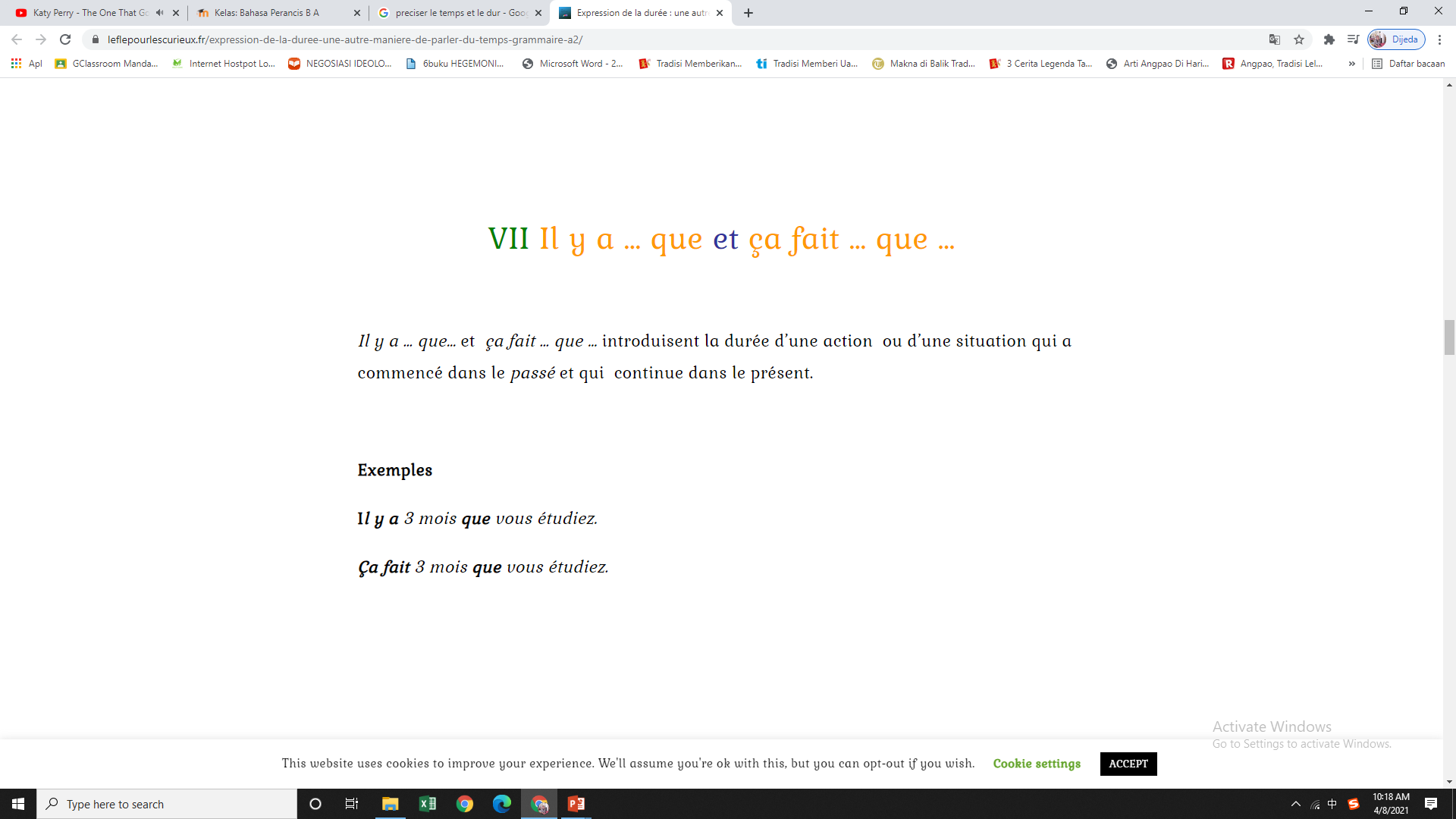 Jeudi, le 9 Avril 2021
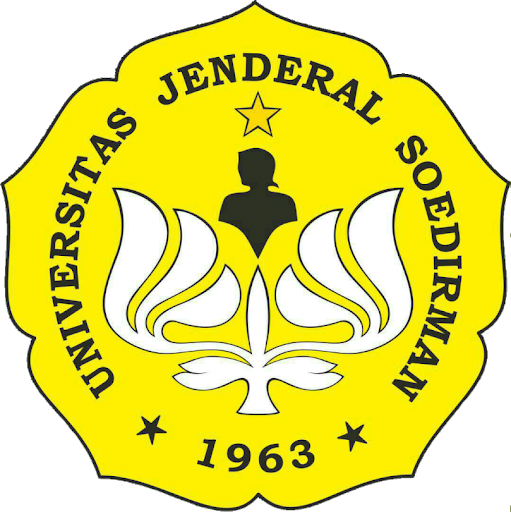 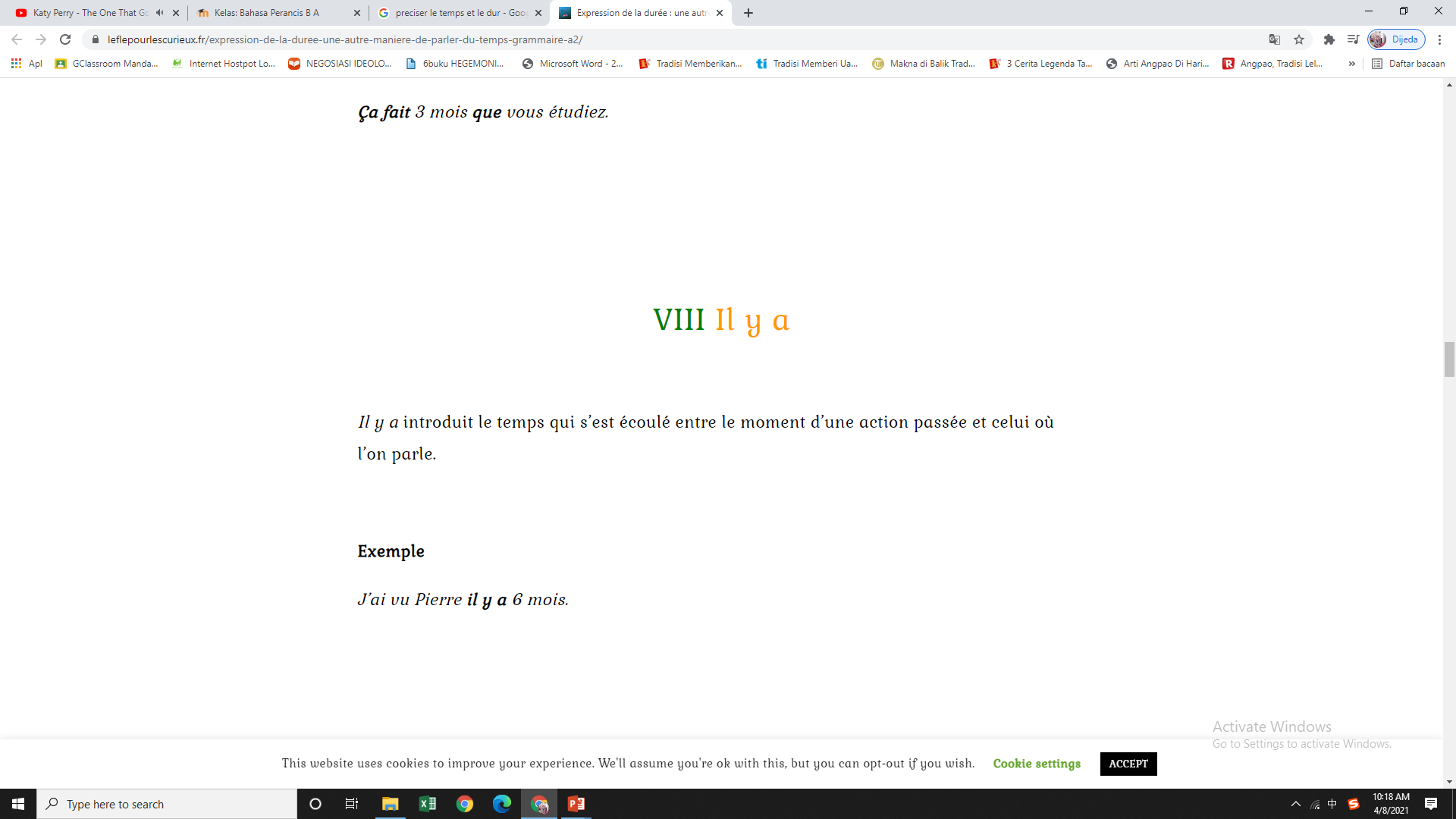 Jeudi, le 9 Avril 2021
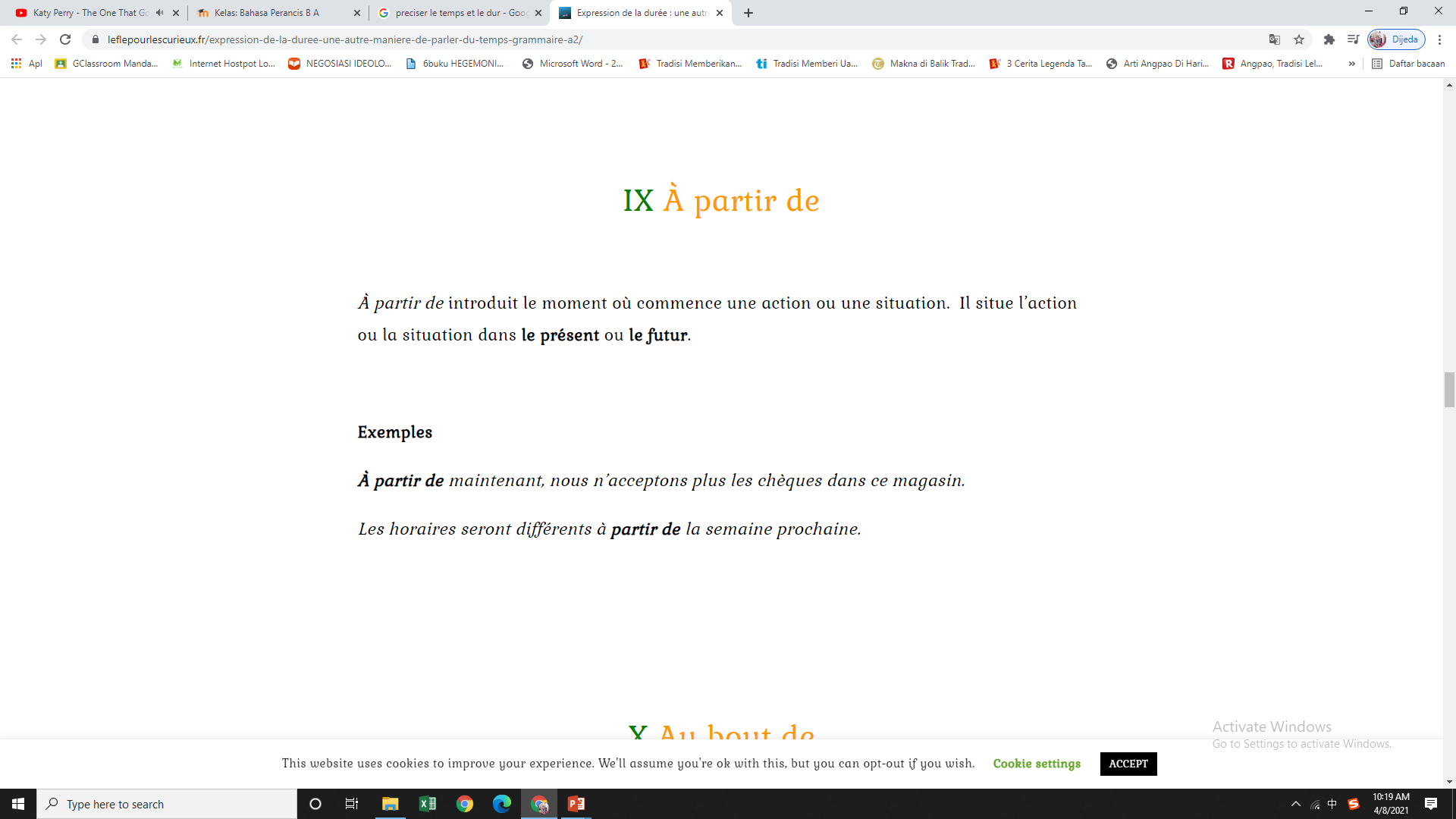 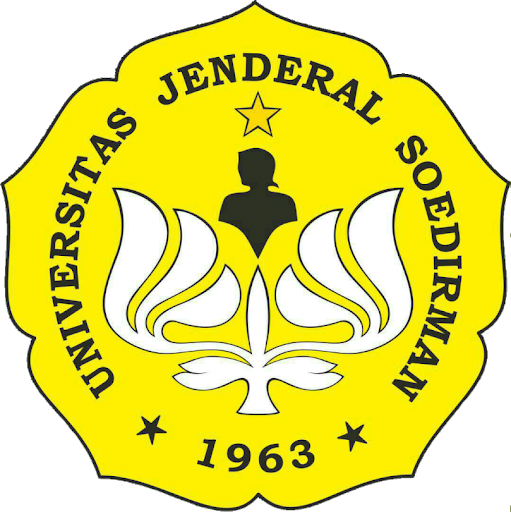 Jeudi, le 9 Avril 2021
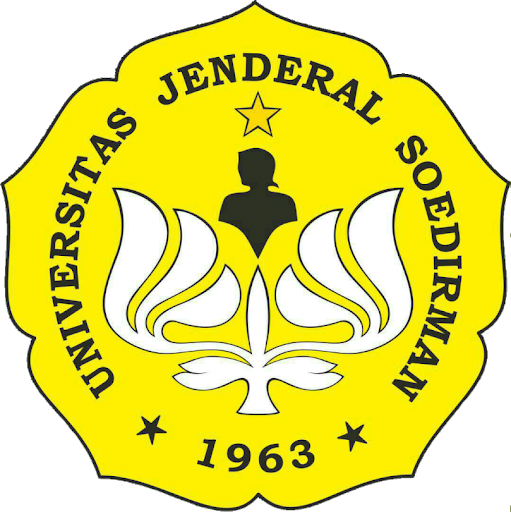 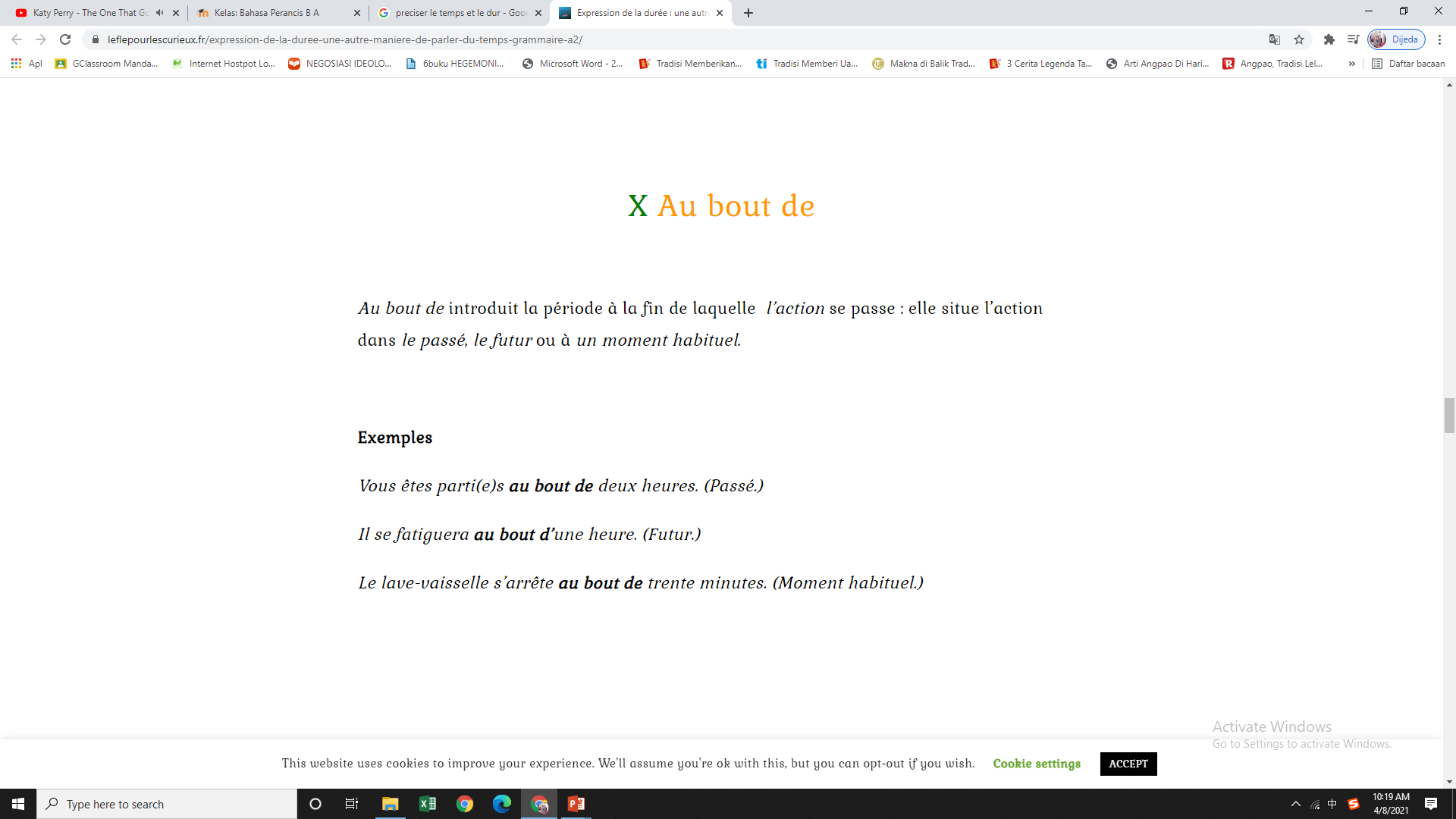 Jeudi, le 9 Avril 2021
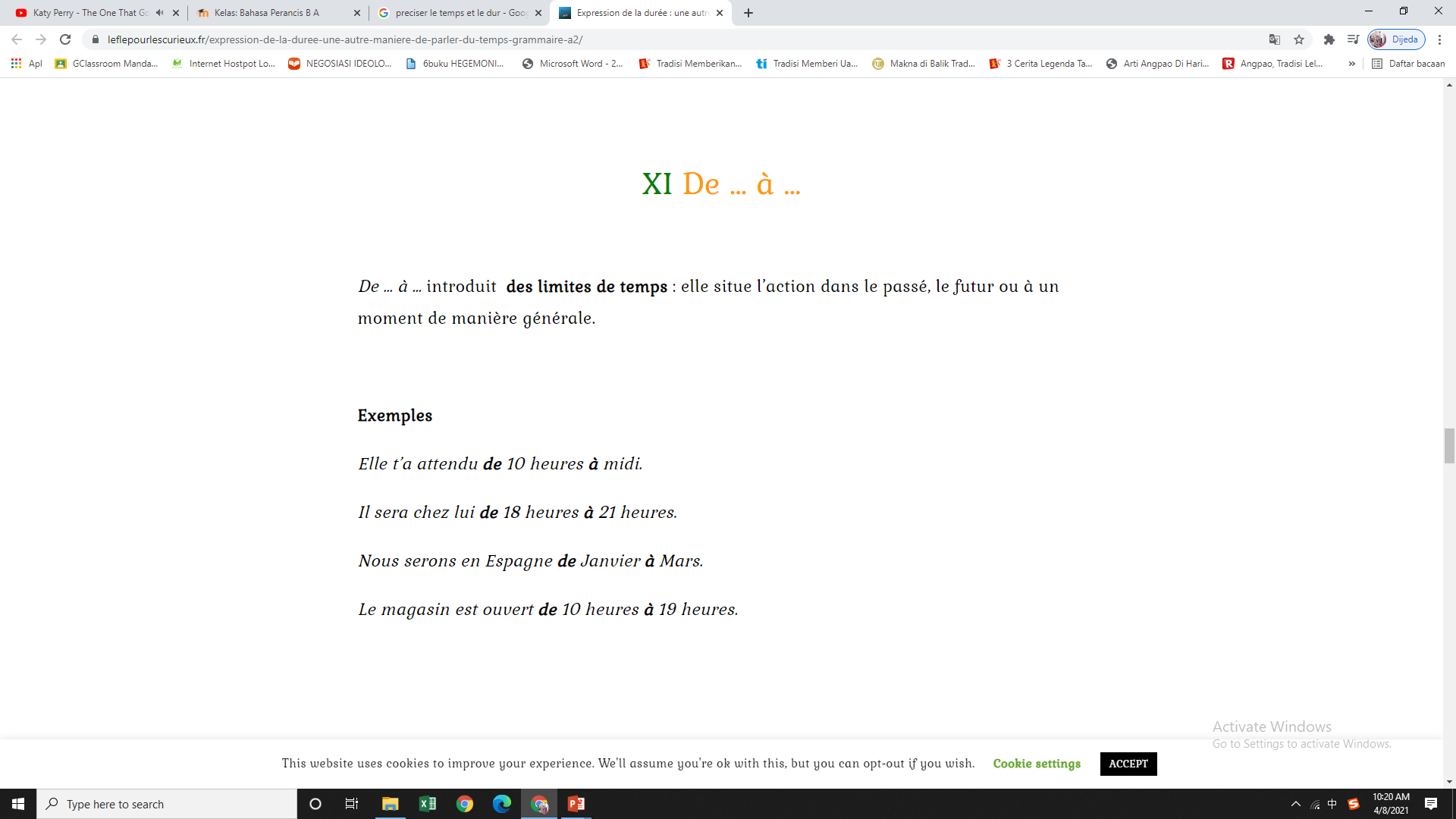 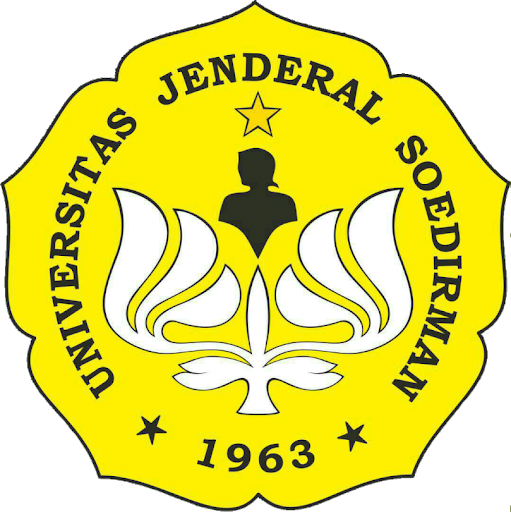 Jeudi, le 9 Avril 2021